April 2018
College and Career Ready IEPs (CCR-IEPs)
Improving Outcomes for Students Ages 3 through 21
The Five Step Process
Step 2: Identify Effect of Disability and Disability-related Needs
[Speaker Notes: This is the second of a series of webinars on the 5 Step Process for developing College and Career Ready IEPs or CCR IEPs. During Step two the IEP team identifies effects of disability and disability-related needs based on information and discussion of the student’s present levels of academic and functional performance.

Step 2 serves as a bridge between the student’s present levels of academic achievement and functional performance (Step 1) and the development of goals development (Step 3) and services (Step 4)

A version of this slide deck was presented as a webinar in April 2018 by Daniel Parker, Assistant Director of Special Education, WI DPI, Paula Volpiansky, Anita Castro, & Deb Heiss, Consultants on the Special Education Team, WI DPI and Caroline Rossing, WSPEI

The webinar was recorded and is accessible through the CCR IEP learning resources / CCR IEP Five Step Process / Step 2 web page.  https://dpi.wi.gov/sped/college-and-career-ready-ieps/learning-resources]
What is a CCR-IEP?
CCR-IEP = College and Career Ready IEP

An Individualized Education Program (IEP) developed to:
	- meet the unique disability-related needs of the student 	and
	- help ensure the student graduated ready for further 	education and the work place
[Speaker Notes: CCR IEP stands for College and Career Ready Individualized Education Program. 
A CCR-IEP is an Individualized Education Program (IEP) developed to meet the unique disability-related needs of the student and help ensure the student graduates ready for further education and the workplace.
CCR IEPs are for all students in public school programs ages 3 through 21 who receive special education services. Thus, CCR IEPs are not just intended for high school students. Rather, CCR IEPs build knowledge, skills, and habits throughout a student’s public school experience, so when they graduate, they are college and career ready. This important foundation begins in early childhood. 

Handout: https://dpi.wi.gov/sites/default/files/imce/sped/pdf/ccr-iep-overview-guide.pdf- link on slide]
CCR-IEP 5 Beliefs
High Expectations
Culturally Responsive Practices
Student Relationships
Family and Community Engagement
Collective Responsibility
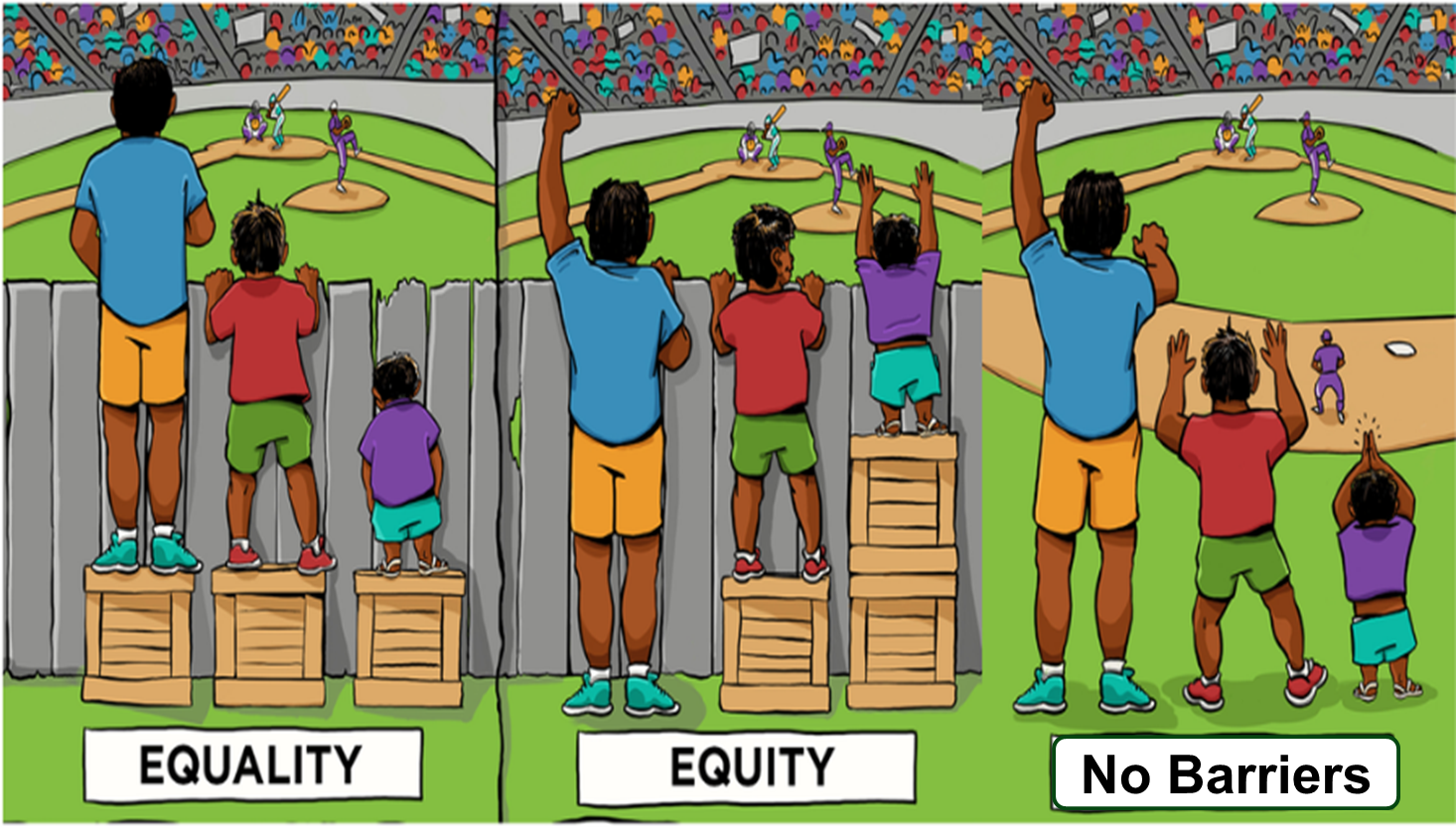 [Speaker Notes: Before we continue, I want to briefly mention the 5 Beliefs that are at the core of the CCR-IEP process.
The 5 core Beliefs are essential to developing IEPs that promote college and career readiness. The 5 Beliefs can have an important impact on the success of students with IEPs. Districts and IEP teams, including families, should consider and discuss these beliefs.
It is important to keep the 5 Beliefs in mind when completing each step of the IEP development process:
High Expectations/believing students with disabilities can meet  early childhood/grade level academic standards and functional expectations or, for students with most significantly cognitive disabilities, alternate achievement standards aligned with grade level standards; 
Culturally Responsive practices to honor and engage students;
Positive Student Relationships; 
Family and Community Engagement; and,
Collective Responsibility for working together to support each student in addressing needs and achieving their IEP goals. 
For more information on the 5 Beliefs, please visit our CCR IEP Resources webpage.

Handout- A handout of the 5 beliefs is available on the DPI website at - https://dpi.wi.gov/sites/default/files/imce/sped/pdf/rda-ccr-iep-five-beliefs.pdf  (link on slide)]
College and Career Ready IEP
5 Step Process
Step 1. Understand achievement of grade-level academic standards and functional expectations to identify the student’s strengths and needs.
Step 5. Analyze progress towards goals to evaluate what works and what is needed to close the student’s achievement gaps.
Step 2. Identify how the student’s disability affects academic achievement and functional performance.
Step 3. Develop ambitious and achievable goals that close achievement gaps and support the unique strengths and needs of the student.
Step 4. Align specially designed instruction, services, supports, and accommodations needed to support the goals and ensure access to the general curriculum.
[Speaker Notes: College and Career Ready IEPs are developed through a cyclical 5 Step Process in which each step informs the next. It is important to start at the beginning of the cycle with understanding the student’s present levels of performance.
As we go through the presentation today, keep in mind that the 5 Step Process is not about how to fill out an IEP form, but rather, provides a framework for having IEP team discussion about improving student outcomes while operationalizing special education legal (IDEA) requirements. 
 The outcome of the IEP team’s conversation and analysis using the 5 Step Process for developing CCR IEPs is documented on DPI’s sample IEP Linking Form (Form I-4). An online CCR IEP Discussion Tool has also been developed to help IEP team members prepare for these important conversations. More information about these and other resources is provided at the end of the presentation.
To learn more about all  5 steps, please refer to the resources on our CCR IEP Resources webpage.  The link is on this slide and at the end of the presentation. 
Handout- A handout on 5 Step Process is available on the DPI website at https://dpi.wi.gov/sites/default/files/imce/sped/pdf/rda-ccr-iep-five-step-process.pdf (link on slide)]
CCR-IEP Process Chart
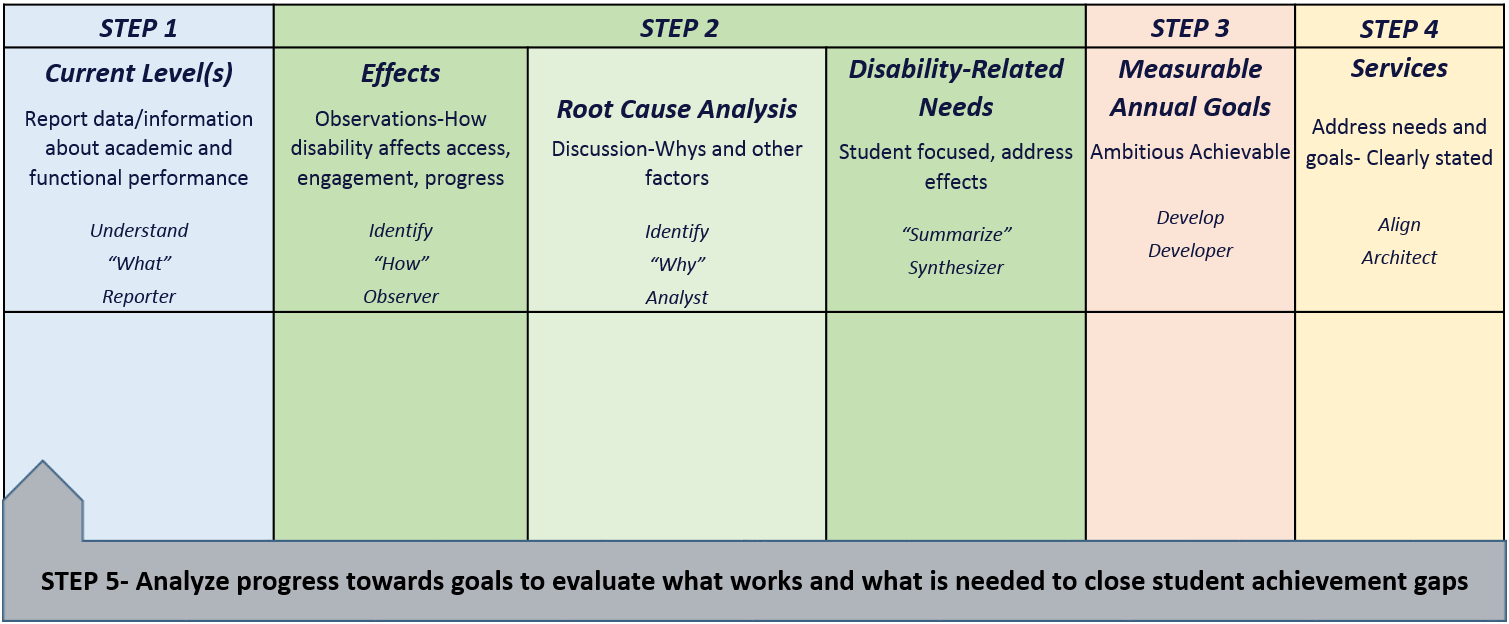 [Speaker Notes: This chart was developed to help clarify the main purposes and linkages between the steps in the 5 step process as well as to highlight the roles IEP team participants play during each step.  

On the CCR IEP Learning Resources page, you can download a CCR IEP Process chart with descriptions of each step on one side and a blank copy on the other. The chart can be used both as a training tool when explaining the steps as well as a place to take notes when developing or reviewing IEPs. 
https://dpi.wi.gov/sped/college-and-career-ready-ieps/learning-resources/5-step-process 

In Step 1 the IEP team’s Understanding of the student’s current levels of academic and functional performance reported during Step 1 provides IEP teams with quantitative information about the student’s skill and behavior at the time, or “the what” that is the basis for discussion in Step 2. 

During Step 2, IEP team reflects on the current level and special factor information (if any) and Identifies how the disability affects the student’s access, engagement and progress based on observations, analyzes root causes of these affects (i.e. why the student has difficulty meeting standards and expectations), and finally synthesizes this information into summary statements clearly describing the student’s disability-related need(s).  The student’s disability-related needs represent the areas or skills that should be addressed to address the effects of the disability and improve the student’s access, engagement and progress in general education curriculum, instruction, activities and environments.  

These needs are the basis for Developing measurable annual IEP goals that are ambitious and achievable during Step 3.  

During Step 4 the IEP team Aligns IEP Services that are directly linked to IEP goals and disability-related needs.  

In Step 5, the IEP team Analyzes Progress of IEP goals to determine how IEP goals are supporting the student’s disability-related needs and improving the students present level of academic achievement and functional performance and addresses what works and what may need to change to close achievement gaps.]
Step 2: Identify Effects of Disability on 
Access and Achievement
Identify how the student’s disability affects academic achievement and functional performance
[Speaker Notes: The purpose of Step 2 is to engage in deeper conversations to identify how the student’s disability affects academic achievement and functional performance. IEP teams are encouraged to pause and reflect during this step. This is because deeper level discussions of “why” a student may not be meeting grade-level academic standards and functional expectations will lead to the identification of the student’s disability-related needs and the development of IEP goals and services to address the needs. 
Thus, in Step 2, the IEP team reflects on the data and information about the student’s current levels of academic achievement and functional performance shared during Step 1 to make observations about the effects of the disability, analyze the root causes of why the student is struggling, and finally synthesize this analysis to summarize the disability-related needs of the student.   

Note: Reminder related to Step 1 For preschool children, academic achievement generally refers to knowledge and skills such as early language development/communication, early literacy, cognition and general knowledge. 
For students with the most significant cognitive disabilities, alternate achievement standards aligned with preschool or grade level standards are used as determined by the IEP team.]
Step 2 Key Ideas
Step 2 has three parts:
Document of observations of the effects of the student’s disability on access, engagement and progress
Analyze root causes
Synthesize and summarize disability-related needs
[Speaker Notes: There are 3 parts to Step 2: 
1.) Identifying the effects of disability:
What the IEP team sees or hears as a result of the student having difficulty accessing, engaging, and achieving preschool or grade-level academic standards and functional expectations.
2.) Conducting a root cause analysis:
The IEP team asks “why” 5 times and explores additional factors to dig deep into the causes of difficulty in accessing, engaging, and achieving preschool or grade-level standards and expectations.
3.) Summarizing the disability-related needs:
Synthesize the discussion from parts 1 and 2 to summarize areas of academic skill and/or functional behavior that will address the effects of the disability and improve access, engagement, and progress in general education curriculum, instruction, and environments. The summary should reflect the  “why”.

We will provide an example of each part, describe how to complete each component, and provide an opportunity for practicing each part with an IEP or case study activity.]
Linking Steps 1 and 2
[Speaker Notes: During Step 2, the conversation begins with identifying HOW the disability affects performance by asking the IEP team to describe observed effects of the student’s disability on access, engagement, and progress in general education curriculum, instruction, and environments. Consideration of Special factors and parent input are integrated into this part of the conversation. The observations expand our understanding of the student’s current levels of academic achievement and functional performance, by providing student specific examples. 
Once the observations of  “effects of disability” are recorded, Step 2 continues with the IEP team analyzing root causes of WHY the student is likely having difficulty with access, engagement, and progress in early childhood/grade level curriculum, instruction, and environments.  i.e. why we see the effects and why the student demonstrates the current levels 
Finally, the IEP team synthesizes the discussion about effects and root causes to outline the student’s disability-related needs. This summary of needs forms the basis for the development of goals and alignment of services. 
Another way to think of the three parts of Step 2 is to think of IEP team members as “observers” of the effect of disability, “analysts” of root causes for “why” the student is having difficulty in identified areas, and finally, “synthesizers” of the conversation to clearly identify the student’s disability-related needs that will lead the team to develop individualized IEP goals and services.]
Linking Steps 1 and 2
[Speaker Notes: Now, let’s dig deeper into each of these three parts of Step 2 beginning with the discussion of how to move from Current Levels in Step 1 to Effects of Disability in Step 2.]
Effects of Disability Observe
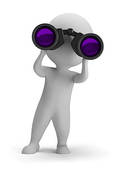 What do we see?
What are the results?
What are the concerns?
Does it occur everywhere?
[Speaker Notes: Part 1-  EFFECTS- During this first part, the team describes “how” the student’s disability affects access, engagement, and progress in the early childhood/grade level standards based curriculum, instruction and environments by sharing observations to answer this question, “In what ways do the characteristics or nature of the student’s disability affect the student’s ability to meet early childhood or grade-level academic standards and functional expectations? 
Begin by reviewing what is understood about the student’s current levels of academic achievement and functional performance from Step 1. 
Also review any special factors that may affect access, engagement, and progress (such as does the student’s behavior impede learning, does the student have communication needs, is the student an English Language Learner?). 
Make sure you elicit and consider observations and concerns of the student or family.
The primary focus is on areas the student is not meeting standards and expectations,  Ask, “What do you see related to the current levels? ; “How do you see or hear the student’s disability in relation to the current levels”?
For example, . if the student is not meeting reading standards, ask “What do we see…
 when the student is involved in reading instruction?;
 when the student is completing text based assignments?, 
and when the student is in classes where significant amounts of reading is expected?
When exploring effects, the team should also consider student strengths and characteristics that may be capitalized upon across environments to bring about success. Ask, “in what subject areas or environments is the student successful?” ; Are there any classes or environments in which the student is not struggling, is actively engaged…? 
When documenting “how the disability affects access, engagement and progress,” it is best practice to describe conditions when, where, and how frequently the effect of the disability occurs (or does not occur). 
The IEP team must always determine if the student’s disability has an adverse affect on the student’s ability to meet grade-level reading standards, or for preschoolers, if the student’s language development, communication, or early literacy skills are affected. This is a “Yes” or “No” question that gets documented in the IEP Form
If “Yes, the IEP team must include a specific description of how the student’s disability affects access, engagement and progress in the general education reading (or, for preschool students, early literacy) curriculum
If “No,” the IEP team must still describe how the student’s disability affects access, engagement and progress in other areas of the general education curriculum and environment, or age-appropriate activities for preschool children.]
Example of Effects of Disability
[Speaker Notes: Let’s try walking through this first part of Step 2:Identifying the Effects of the Disability 
Remember, the effect of disability is the nature, characteristics or result of the disability. 
The effects of the disability is what is observed. 
Here is an example of what an effect of disability might look like based on some selected current level of performance information for a student. 
Please keep in mind that we have excerpted these data pieces from the current level section on the IEP. In the actual document we would see more explanation of what the data means so that parents understand. 
In this example, the student’s disability is affecting the student’s ability to read grade-level materials and complete assignments when reading is involved. This is also noted by the parents at home, when the student is doing homework. The student is also exhibiting off-task and disruptive behavior when asked to read on their own. When asked if there were any subject areas, conditions/situations or environments where the student does not struggle with reading or engagement, the team noted that the student does not struggle as much or exhibit of-task and disruptive behaviors when text is read or in classes that do not have a heavy text load.  This helped clarify the effects of the disability were those listed.]
Effects of Disability 
Step-Check
Do the effects of the student’s disability directly relate to the areas where the student is not meeting early childhood/grade-level standards or expectations?
Do the effects statements describe what one can see or hear as a result (effect) of the student’s disability on access, engagement, and progress in general education?   
Have special factors been considered? 
Have the observations and concerns of the family  and student been considered?
[Speaker Notes: We have developed one page documents that highlight important concepts of each step in the 5-Step Process of CCR IEP development. Each At-a-Glance document include a step-check. The purpose of the step check is to review key components of the step before proceeding.  
During this part of Step 2 it’s important to consider…
The Step 2 At-A-Glance document is found on our CCR IEP Learning Resources webpage (https://dpi.wi.gov/sped/college-and-career-ready-ieps/learning-resources). 
During the IEP review, you will use this step-check to help determine the effects of your student’s disability.
There is a link to a survey on the CCR IEP resource page.  Please feel free to provide WI DPI Special Education team with your input on this and any other of the At a Glance one pagers.]
Linking Steps 1 and 2
[Speaker Notes: Now, let’s move from the discussion of observing effects and identifying the “how” to analyzing the root cause and discussing the “why”.]
Root Cause Analysis
[Speaker Notes: This video provides a good example of how to conduct a root cause analysis using the 5 Whys. https://www.youtube.com/watch?v=BEQvq99PZwo 

Lets watch it before we apply this strategy to the IEP process. 
Think about this question as you watch: How does asking “Why?” multiple times help drill down from higher-level symptoms to the underlying root cause(s) of a problem.  

Possible answer: by repeating “why” five times, the nature of the problem as well as its solution becomes clear.”]
Root Cause Analysis
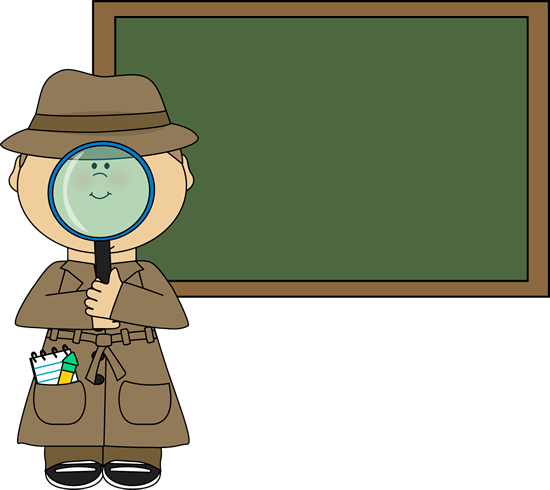 Analyze
Why is the student struggling to meet early childhood/grade-level academic standards?
Why is the student struggling to meet early childhood/grade-level functional expectations?
Ask why 5 times
Dig deep into the cause
Dig into one reason at a time
[Speaker Notes: As already mentioned, the IEP team plays the role of a detective or analyst during root cause analysis. The IEP team analyzes “why” the student is likely having difficulty accessing, engaging in, or making progress in the general education curriculum, instruction or environments, or for preschool aged children, in age-appropriate activities.
To conduct a root cause analysis:
Select one area of concern to address. This is one of effects of the disability you just identified.
Check for consensus that this is an area of concern
Ask the first question “why”. “Why is this or does this happen?” Why is the student experiencing this struggle?   (As you have the “why discussion” it may be helpful to revisit data and observations that illustrate the concern).
Generate possible reasons.
Continue to ask the second “why” and so on.
Also ask “why” about areas or environments in which the student is more successful.  This will help you dig deeper into the cause  
For example, why is this less of a problem in some classes or environments,  What seems to improve access, engagement or progress related to the area/skill or concern?  This is important because there may be student skills or responses to specific instructional strategies and supports that can be capitalized upon and transferred to other subjects or environments. In our example, are there any circumstances when the student does not struggle with independent reading,  
It is important to follow a “why” string systematically to it’s conclusion to identify the root cause. During the “Why” discussion, IEP team members may suggest what may seem like unrelated to the area of concern being discussed. If this happens, jot the ideas down. They may provide a branch to two or more root causes of related effects. However, to refine root causes, it’s important to dig deeper into one effect and reason at a time.  A facilitator should help keep the IEP team on track to drill down into a root cause and then come back to possible branching ideas and conduct other root cause analyses.
Always revisit and consider information you have already reviewed from the current levels, special factors and discussion of context (activities, environments, staff) when analyzing the root cause.
Sometimes the discussion about root causes may lead to a need for additional information in the current levels or lead you to identify new or different effects of disability statements. That’s OK.  The IEP team should be free to add additional information and edit the information that will be included in the final IEP document.]
Example of Root Causes
[Speaker Notes: Lets apply this to our example. 
In our example, the IEP team identified 3 effects related to the selected present level data. 
Lets pick the first effect, “Does not independently read grade-level materials”,  to focus our first root cause analysis.  Of course, the IEP team would repeat this analysis on the other effects as well.]
Example of Root Causes
Why?
Why?
Why?
Why?
Why?
[Speaker Notes: To conduct a root cause analysis of this effect, the team starts by asking, “Why doesn’t the student independently read grade-level materials”?
First response- because the student gets anxious or frustrated when required to read independently and avoids reading.  In exploring this more (are there times when this does not happen?) , it is also noted that the student doesn’t have as much difficulty when text is read to the student or when the student uses text reading software. 
The next “why”,  Why does the student get frustrated? 
Response: Because the student doesn’t understand what they are reading when they have to read grade level text on his own, without help
At this point, the team may decide anxiety and frustration is a related concern, but should be addressed as a separate branch because it is not likely the root cause of why the student can not independently read. The team would return to this “why: when discussing other effects (such as the effect the student’s reading skill may have on functional skills of attention and behavior across content areas or the effect the student’s attention and behavior have on learning certain content or in certain environments). 
The next why- Why does the student have trouble understanding what they are reading?
We know reading fluency is directly related to reading comprehension.  Specific to this student,  “based on benchmark test scores and running records, we  know the student’s reading fluency is not meeting grade level benchmark expectations (meets 3rd vs. 5th grade fluency benchmark and at 3rd gr. independent reading level) and this makes it difficult for the student to read on their own when given grade level text. 
Why is reading fluency insufficient? 
We know from running records and teacher observation that the student’s fluency is affected by decoding problems. Because the student doesn’t efficiently decode, it makes it hard for the student to efficiently read and gain meaning from text and thus affects the student’s ability to independently read grade level text. 
Why does the student have trouble with decoding? 
We also know from information in the Current Level section that the student’s fluency is also affected by phonological processing, one of the foundational skills related to reading decoding.. 
The team may delve deeper by asking, Is there other student information related to reading and understand text that may support decoding and phonological skill as a root cause? 
Based on assessment information and classroom observation, we know the student’s language comprehension meets grade level standards and expectations and the student is able to understand grade level text and written materials when it is at a level at which the student can decode, or when text is read to the student.  We also know the student can use a text reader to help read and understand text. 
The team would repeat this analysis for the other effects. In this particular case it is likely there will be some relationship and overlap between the effects of the student’s disability and root causes related to the student’s challenge with reading fluency.]
Root Cause Analysis
Step-Check
Has the IEP team…
Identified “why” student has difficulty meeting academic standards or functional expectations?
explored reasons related to the effect of the disability on access, engagement and progress in general education curriculum, instruction and environments? 
considered why the student may have less difficulty in certain classes or under certain conditions? 
Does the analysis go beyond impairment category?
[Speaker Notes: Here are the step-check questions for this part of Step 2. 
Read slide.

Has the IEP team…. 
identified “why” student has difficulty meeting academic standards or functional expectations? 
explored reasons related to the effect of the disability on access, engagement and progress in general education curriculum, instruction and environments? 
considered why the student may have less difficulty in certain classes or under certain conditions? 
Does the analysis go beyond impairment category?


We recommend you use these when developing and reviewing IEP statements about disability related need.]
Documenting Root Cause Analysis
Not required, but encouraged, and certainly should be considered in the conversation
Possible options 
Go back and refine effect statement…   e.g. The student  (observed effect(s) related to an area) … because (root cause/s) 
E.g. The student does not independently read grade-level text (effect)  because has difficulty segmenting words into syllables and blending syllables into words (root cause). 
Other places in IEP?
April 2018
19
[Speaker Notes: Analyzing root causes can help you clarify and refine your understanding both of the effects of the student’s disability, and why the student may be demonstrating current levels of academic (or early academic for EC)  and functional performance.  
We have been asked how and where teams might document their root cause analysis on the IEP forms. Here is what we came up with in collaboration with district level participants from one of our earlier workshops:   
Teams can efficiently document the root cause analysis on the IEP form, by going back and refining the effect statements (Section 1 E on DPI sample I-4 form)  
You might find this sentence stem helpful:  The student (observed effects) because…. .
This helps connect the root cause and the effect.]
Linking Steps 1 and 2
[Speaker Notes: Now, let’s move from the discussion of analyzing the root cause and discussing the “why” to synthesizing and summarizing the student’s unique disability-related needs.

Step 2 of the IEP development process is complete when the IEP team synthesizes the discussion of the root cause analysis of the effects of the student’ disability to outline the individualized disability-related needs of the student.]
Disability-Related Needs
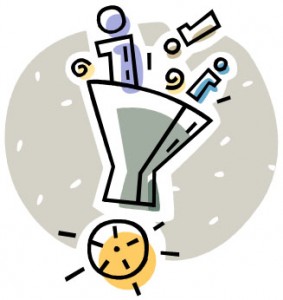 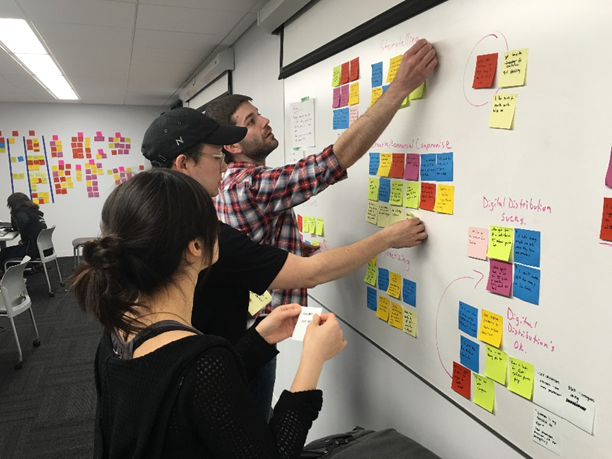 Synthesize:
Clarify
Summarize
Try to reach consensus
[Speaker Notes: During the final part of Step 2, the IEP team takes on the role of a synthesizer, not to make music, but to take complex information and distill it down into clear, succinct and actionable thoughts. The disability-related needs are identified as a result of this synthesis. This step helps to build consensus while informing solutions and evolves directly from the root cause analysis. It is the process of root cause analysis that leads to the identification of the disability-related needs. If the disability-related needs are later addressed, then the concerns that were identified should be resolved. 
To synthesize the disability-related needs, review the conclusions from the root cause analysis.  Based on these root causes, ask what skill areas need to be addressed so the effects of the disability will be addressed so the student will be better able to meet preschool/grade level content standards and functional expectations. These disability-related need summary statements are then listed on the IEP Linking Form (I-4).  These statements will serve as the foundation for goal development during the next step.  On the form, the needs are numbered for the purpose of easy reference, not prioritization. 
It is recommended that what is listed in the IEP form summary section “Disability-Related Needs” are statements listing or briefly describing the areas the student will need to develop or improve so the effects of disability are addressed and the student is able to make gains in access, engagement, and progress in early childhood/ grade level general education curriculum, instruction, and environments. 
A helpful sentence stem for thinking about this is, : “If the student develops/improves X skill/area of behavior then the student will be better able to Y (Y is area of effect of disability or standard/expectation )]
Example of Disability-Related Needs
[Speaker Notes: Here is an example of a summary of our student’s disability-related needs. In this example, the IEP team determined, based on the root cause analysis, that the student needs to improve phonology and decoding skills and develop and use strategies that will allow the student to better access text and reduce frustration. 
Based on the root cause analysis, The IEP team decided if the student is able to develop phonology and decoding skills, then there is a high likelihood the student’s reading fluency and comprehension will improve and the student will make accelerated progress toward meeting grade level reading standards. 
However, because the student’s struggle with reading is causing behavior concerns, the IEP team has decided it is also important for the student to develop and use strategies so that frustration can be minimized and the student is able to gain information from text and better access curriculum content and classroom instruction. 
To summarize, during the synthesis, the IEP team reviews the answers to the 5-Whys (the root causes we talked about a few minutes ago ) and summarizes the student’s disability related needs.
If these needs are addressed, then the student will be better able to independently access grade level reading materials and gain meaning from the text.]
Disability-Related Needs 
Step-Check
Do the needs identified relate to one or more effect and reflect one or more root cause?
If addressed will the student be able to access, engage and make progress in early learning/grade level curriculum and activities?
Will the identified disability‐related need(s) lead to specific IEP goal(s) and services?
Are they student-centered?
[Speaker Notes: Here are the step-check questions to consider during this final part of Step 2. 
Read slide.
Do the disability related need statements directly relate to one or more effect and address one or more root cause  -  i.e. addressing these needs will improve the student’s access, engagement, achievement (link to effects and Step 1)
Will the identified disability‐related need(s) lead to specific, clear, and measurable IEP goal(s) and/or  services?
Are they student-centered? (about skills not services)

In this example, the student will need to improve phonology and decoding skills in order to improve reading fluency and comprehension.  In addition, the student also needs to develop and use strategies and supports (both academic and functional skill related) to access, engage, and make progress in the general education level curriculum.]
Expectations
Look For 
Effects relate to current levels and special factors
Root cause analysis digs deep into reasons student is not meeting preschool/grade-level standards/expectations
Disability-related needs written in positive student-focused terms
Disability-related needs provide enough detail to inform meaningful goal development
Avoid
Effect names an impairment as the sole reason or only restates eligibility criteria
Disability-related needs are negatives about the student (can’t, won’t, unable) 
Disability related needs  describe services
Lack of depth leads to mismatched goals that do not address the root cause
[Speaker Notes: Each of our At a Glance documents also includes examples of what we would expect to see in practice and what to avoid in practice.
Read slide.
Highlight the following example:
Do: The Disability-related need statements reflect the reasons why a student is not meeting grade level reading standards. (i.e. root causes)
Don’t: Disability-related need is stated as the inability to read at grade-level or as a service that will improve reading.]
Tips
Ensure consideration of special factors and concerns of the family
Consider whether student has difficulty in all content areas/environments. If not, what is different in terms of engagement/supports, etc.
Explore multiple reasons for difficulties
Don’t rank the disability-related needs
Develop disability-related needs related to root causes that are student, not service, focused (e.g., the student needs to build skills in….)
[Speaker Notes: Our At a Glance documents also include tips.
Highlight a few.
For example, 
During this, as in all steps, it is important to ensure family, and as appropriate, student,  observations and  concerns are considered and addressed. 
There is a tendency to want to move ahead and discuss needed services during this step.  It is important for the IEP team facilitate to help the team resist this urge and remain focused on the areas of student need that should be addressed before talking about goals and services.  Teams will find that when the Step 2 guidelines are followed, the IEP goals and services will usually be much easier to develop.]
Disability-Related Need Affecting Reading
A disability-related need that affects reading  reflects characteristics of the student’s disability that have an effect on access, engagement, and progress in reading in relation to grade level standards and instruction.  This may include: 
needs related to the acquisition of reading skills such as phonemic awareness, phonics/decoding, reading fluency, vocabulary development, reading comprehension, as well as  
 functional skill needs such as social-emotional, behavioral, self-regulation, mobility, sensory and others that affect access and engagement in literacy curriculum, instruction and other activities 
The IEP team determines if the student has a disability-related need affecting reading
April 2018
26
[Speaker Notes: IEP teams must always consider whether the student’s disability affects reading achievement. (Early literacy skills are considered for EC age students.)  
We have been frequently asked to clarify what we mean by a DRN “affecting” reading.  
A DRN AFFECTING reading may have root cause related to reading skill attainment OR functional skills that affect access and engagement in text based earning activities OR both.]
Disability Related Needs
This sentence stem may be helpful:
The student needs to develop/improve/increase X area/skill/behavior (related to root cause),  so the student can Y (effect to address re: access, engagement, progress) …and outcomes will improve
Example:
Effect (Y): The student does not fluently read grade-level text
Root Cause (X): because has difficulty segmenting words into syllables and blending syllables into words.
Disability-related need: The student needs to improve ability to segment words into syllables and blend syllables into words. (root cause) so the student can fluently read grade-level text (effect)
April 2018
27
[Speaker Notes: While not required, we suggest a well- developed disability related need incorporates both the effect (the how) and the root cause (the why).
If the disability related need is addressed: 
the identified concerns (effect) related to the student’s disability will be addressed, barriers will be diminished or removed (think about the 3rd scenario in beliefs picture), AND
 we should see a positive change in student outcomes (current levels)  i.e. gaps between expected and current levels will be reduced or eliminated 
A helpful sentence stem for thinking about might be, “If the student develops or improves the skills/behaviors related to root causes, then the effect of their disability on access, engagement and progress needed to meet preschool/grade level standards and expectations will be diminished or resolved. 
A helpful sentence stem for potentially documenting this might be (refer to slide): The student needs to develop/improve/increase, X (target area/skill/behavior related to the root cause), so the student can Y (Y= effect that will be addressed re: access, engagement, progress)
Example:
Effect (Y= how the disability effects access, engagement or progress): The student does not fluently read grade-level text  
Root Cause (X= why we see the effect): … because of inefficient decoding skills
Disability-related need: The student needs to improve decoding skills (root cause) so the student can fluently read grade-level text (effect)
Other Examples of DRNs: 
Improve reading fluency (so student can more independently read grade level text based assignments)
Improve reading fluency (so anxiety and frustration about schoolwork is reduced; attention to reading tasks is improved, and the student remains in class to complete work)
Increase independent use of anxiety reduction strategies so social and academic stressors are reduced and the student remains in class and engaged in instruction or social activities with other students.]
Engaging Students in Step 2
Have a system for preparing the student to participate in the IEP team meeting
Provide explanations of IEP terminology using language the student understands
Encourage student to describe/give examples of 
How their disability affects their access, engagement, and progress across environments
What may trigger or makes things more difficult for them 
What supports and services are helpful 
Consider student led IEPs
[Speaker Notes: Involving students in the development of their IEPs leads to greater student ownership and understanding of their educational program and its outcomes.   
This applies to students of all ages and development levels. All students can and should have some role in their IEP. 
Preparing students to participate in their IEP meeting can begin in seemingly small ways.  For example, the student’s case manager or teacher can have the student be prepared to share one skill the student is good at and/or one thing they would really like to get better at when prompted during the meeting. 
Here are a few ideas for engaging students in Step 2, can you think of others?]
Engaging Families in Step 2
What Families Need to Know
The discussion starting point
The definitions of terms used
The explanation of the Step 2 discussion
That their contribution is valued
[Speaker Notes: An integral piece in the philosophy around College & Career Ready IEP development is families and their participation.  So how do we prepare families to participate?  First, families need to know that the present level, as discussed in Step 1, will be used as a starting point for the discussion in Step 2, so that they can begin to understand the connections between the steps in the process. Another thing that they  need to know is that the purpose for the discussion in Step 2 is to determine the effect of the disability and to summarize the disability related need of the child related to access, engagement, and progress in curriculum, instruction, and the environment. 
In order to participate effectively, families will need a definition of terms used in the discussion and on the IEP forms.  Gaining an understanding of the terms access, engage, and progress will help the family to identify what the effects of the disability are and to help determine the disability related needs while working with the team.  
An explanation of the Step 2 discussion, and how it relates back to the present level will help families to participate effectively. Some examples of questions that could be asked of the family during Step 2 to help them better participate would include:  “What do you see or hear that may be why you child has difficulty or challenges?”  
Again, in order for the family to give effective insight into the discussion, they must understand what the terms access, engage, and progress mean in relation to the Step 2 discussion, to the effects of disability, and to the disability related needs.  The staff can offer suggestions or explanations about how a child’s disability can affect performance around grade level standards in order to give families a starting point or basis for discussion.
Just as important as what we just talked about is that families need to know that their contributions are acknowledged and valued.  We will discuss further in a later slide about how to engage families in the discussion.]
Step 2 Discussion Topics with Families
How does the student’s disability affect: 
Performance in each early learning/academic or extra-curricular area?
Access to peers and positive peer relationships? 
Independence in the home and community?
How does understanding and appreciating the student’s culture provide insight about the observed effects of the student’s disability?
What, if any, concerns does the parent, family, and/or student have about the student’s progress in school?  (behavior, communication, etc.)
[Speaker Notes: What questions can we ask families to help them understand the effects of their child’s disability, and in turn, the disability-related needs? After gaining this understanding, they will be better prepared to share pertinent information with the team.  The following questions will allow families to contribute to the discussion and what is shared can be linked to the disability-related needs.
How does the student’s disability affect performance in each academic or extracurricular area?  This helps the team to identify the reasons that the child is not achieving, progressing, or participating at the expected levels in academics and extracurricular activities.
How does the student's disability affect access to peers and positive peer relationships? This helps the team to understand what social and emotional aspects may be impacting the child’s ability to build positive and productive relationships 
How does the student’s disability affect independence in the home and community?  This question helps teams to identify barriers that may prohibit the child from full participation in their home and community.  . 
How does an understanding and appreciation for the student’s culture help to identify the effects of the student’s disability on meeting early childhood/grade-level content standards and functional expectations?  Building a trusting and reciprocal relationship with the student and family is a foundational piece to developing an effective IEP.  Understanding the family’s culture is a very important starting point in understanding the family, and contributes to understanding the whole child. 
What, if any, concerns does the parent/family/student have about the student’s progress in school?  This question address any special factors that should be considered by the team to include behavior, communication skills and needs, English as a second language, visual impairments, or the need for assistive technology.  Any of these could effect the student’s ability to access, engage, and make progress.]
Tips for School Staff when 
Working with Families
Be sensitive to families 
Strive to understand the whole child 
Focus on descriptions, not label
Connect home with school
Use active listening
[Speaker Notes: Let’s talk about tips for school staff to help families participate productively in the Step 2 discussion .  In particular we’ll talk about how to engage with families..
When engaging with families, it is important to always be sensitive to their comfort level. When discussing and explaining the “whys” and when “digging deeper” in the discussion, it is important to watch for signs of discomfort from the family or a lack of clarity in their role.  Talking directly about academic and functional skill gaps and about the effects of a student’s disability may be difficult for some families.  Being culturally responsive, acknowledging and valuing the family’s input, and providing constructive feedback in interactions with families will help build a trusting relationship that can become the basis for successful IEP development.   
Striving to understand the whole child will enable the team to realize those characteristics that may complete the picture of the child, so that what is seen or heard as an effect of the disability at school is validated by what the family sees in the home and community.  
Ask staff and families to not focus on the disability label.  Instead, ask them to describe what they see and why they think the student does what he or she does.  Ask and look for specific descriptors such as angry, frustrated, hates school,  etc.  Ask why for each one of the descriptors.  Why is the student frustrated or hates school?  Is it because the student has difficulty with skills required to meet the teacher’s expectations, or because of the way the student responds to the classroom environment,  or is it something else?  Through the discussion everyone will learn from each other and will begin to see connections between what is happening at school and what is happening in the home and community.  Effects of the disability will become more clear, as will the disability related needs.  
Through discussion, the student or family may disclose information about what the family sees, that will  help staff to understand more about the effects of the disability as it pertains to  what they see or hear in school.  It is important for staff and families to understand the relationship between what each of them sees and hears with regard to  the student’s ability to access, engage, and progress, and also which has a direct link to a disability-related need.    For example, when a student has difficulty focusing, which could be a potential effect of the disability,  the family may also see related behavior at home or in the community that may directly relate to what the staff see or hear within the school around the student’s difficulty with this functional skill.  This additional information can help more accurately identify and analyze the effect of the disability, and in turn, help identify the disability related needs that when addressed, will likely improve access, engagement and progress.  
Be an active listener. The family’s expertise becomes evident when there is an understanding of the relationship between school experience and the home experience.  Staff needs the parents’ contribution of home experiences as they relate to the disability related need. Families are their children’s experts when given the opportunity to collaborate with school staff around the needs of the child.  Ask families about something they learned or wonder about.  Show appreciation and celebration.  Truly engaging with families will require active listening.]
UDL and Step 2
How might these guidelines help us identify barriers we see the student face as a 
result of their disability?
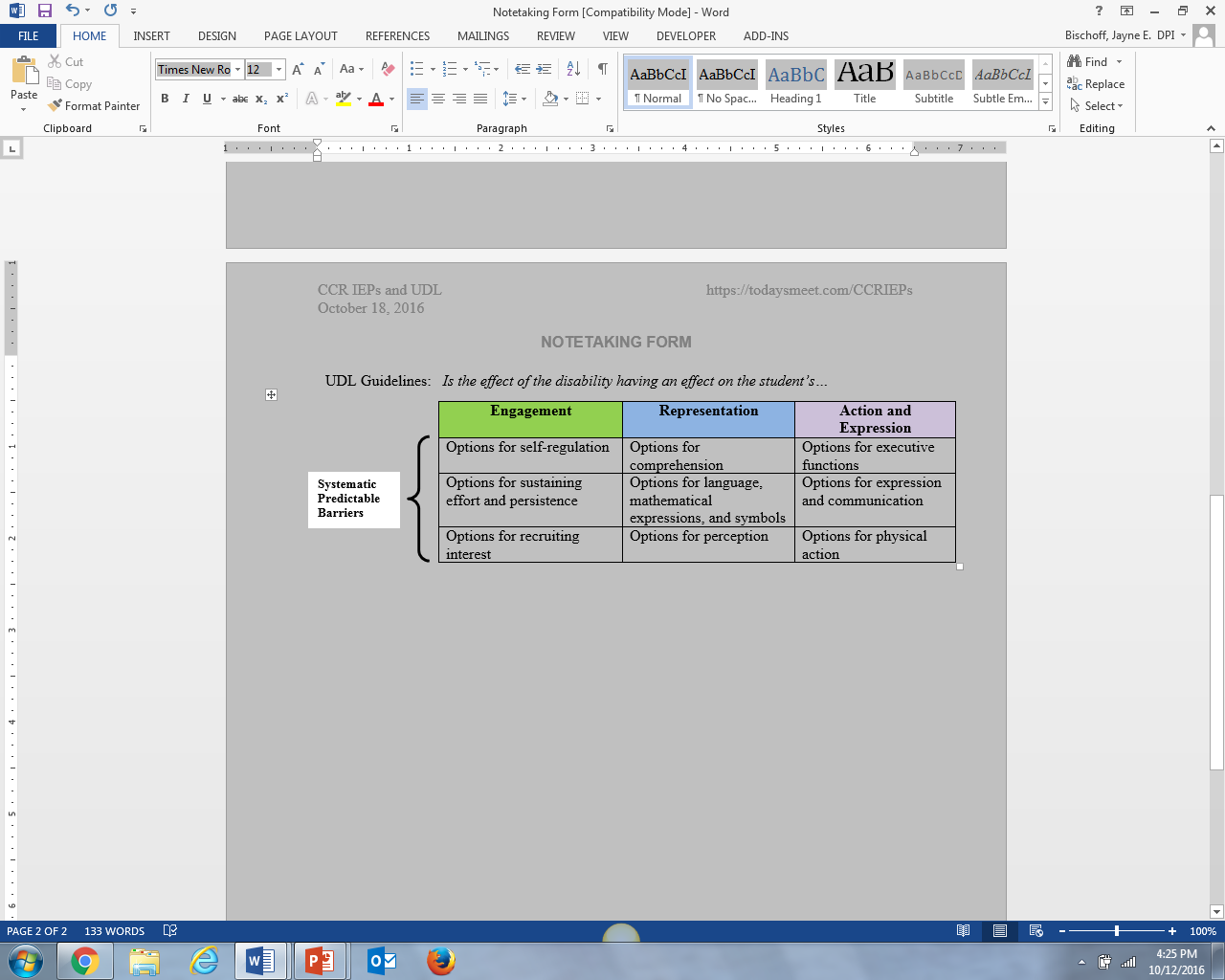 [Speaker Notes: For further discussion or training activity: 
Look over the UDL Guidelines.  Review them with the lens of the students you work with and the guidelines as potential barriers (or supports) that may relate to the effect of a student’s disability.   
How might exploring these potential barriers lead to an improved understanding about the effect of the student’s disability on access, engagement and progress in curriculum, instruction and other activities across educational environments
For example, how might a student’s disability affect their ability to self-regulate during certain types of activities or in certain environments?  How might their disability affect how well they understand grade level text used during certain classes or under specific conditions?  
How might this exploration help when exploring root causes of observed effects of the student’s disability? 
How might it then lead to the identification of disability related needs that when addressed will result in improved learning outcomes? 
Keep in mind, this exploration can also lead to the identification of services and supports that will be required to address the effects of the student’s disability and the student’s disability related needs, but that will need to wait for Step 4.]
Root Cause Analysis Practice
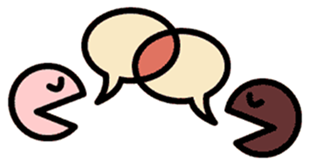 [Speaker Notes: NOTE When using this slide presentation as part of a face to face training, you may use the next two slides for a table activity (groups of 2-4 work well)  as follows. You may chose to do the activities either before or after sharing resources: 
Use the CCR IEP Discussion Chart or flip chart paper for notetaking. 
Now let’s practice getting to the root cause of a common effect of disability for a student who is frequently removed from the classroom causing them to miss instruction for short periods of time.  
Note: for students who have more significant removals, a functional behavior assessment is advised and may be required if there is a pattern of disciplinary removals.  
Remember, even short removals, if frequent, can have a significant impact on a student’s ability to make progress in school. 
Provide 2-3 minutes quiet before starting group activity-  Individually, To your self, think about a student that you have known who has experienced this type of disciplinary removal. Think of the student’s academic and functional skills and special factors.  Think of  what you see and hear before, during, and after the removals. Think of what may help or make this effect of the student’s disability worse. 
Start with “Why is this student being removed from the classroom?”.
Someone in your group provides a possible answer.
Then rephrase that answer into another  “why” question.
Repeat at least 5 times.
For each answer to “why” write your answers to the “why” questions. 

When using presentation as part of training, share different groups’ analyses  and debrief
Then continue with Part 2 of Activity- Synthesize/summarize Disability Related needs on next slide]
Disability-Related Needs Summary Practice
[Speaker Notes: Activity, part 2 

Now discuss the questions on the left side of this slide as the next part of this Step 2 practice activity:  Based on what your small group wrote for your “5 whys”, summarize what could be the disability-related need(s) that would address the root cause(s) related to the effect of the student’s disability, resulting in being removed from class” ? 

Debrief: 
How many groups found 1 root cause? 
How many found more than one possible root cause for this effect
What disability related needs were identified?  
Check- if the need(s) are addresses is it likely to improve the student’s access, engagement and progress in the general education curriculum and setting?]
CCR IEP Learning Resources
April 2018
35
[Speaker Notes: On this page, you will find links to all DPI CCR-IEP resources.  Please check this page often as we will be adding new resources regularly]
CCR IEP Discussion Tool
April 2018
36
[Speaker Notes: We have developed an online discussion tool to help IEP teams prepare to develop a CCR IEP. This tool also supports the 5 step process. It provides guiding questions to consider when identifying the effects of disability, the root cause analysis and the summary of disability-related needs.   We encourage you to explore this tool as you prepare for IEP team meetings. For example, some of the questions in the tool will be  helpful to discuss during a specific student’s IEP meeting. 

A link to the online tool is found on our website under CCR IEPs at https://dpi.wi.gov/sped/college-and-career-ready-ieps/discussion-tool 

Presenter Note:  Remind participants that this tool is intended to be used individually in preparation for a meeting or during an IEP team meeting. School staff should not meet as a group without the parent to draft the IEP prior to the IEP team meeting.  If staff meet to substantively develop/draft parts of the IEP together as a group,  it is considered an IEP team meeting and the parent should be invited.]
CCR IEP Video
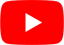 April 2018
37
[Speaker Notes: We have a 5 minute video that describes the CCR IEP 5 Step Process at https://youtu.be/wRIyZoiHRdQ]
Step 2 Additional Resources
Step 2 At a Glance
Root Cause Analysis- Jefferson Memorial Video
I’m Determined: A web resource for self-determination and student led IEP meetings
Universal Design for Learning
[Speaker Notes: Here are a few resources specific to Step 2.  You can find links to these resources on Special Education Team Website.]
Step 2 Additional Resources for Families
Wisconsin Statewide Parent Educator Initiative 
http://www.livebinders.com/play/play?id=2191148
PTA Guide to Success
CDC Milestone Moments 
Family and disability organizations specific to child’s needs 
Frequently used special education acronyms 
UDL – Parent Brief from National Learning Disability Center
[Speaker Notes: Here are a few additional resources for engaging families in the discussion around the effects of the disability and the disability related needs.
The link to the WSPEI livebinder is on this slide: http://www.livebinders.com/play/play?id=2191148 

The Parents Guides to Success from the National PTA is a good resource for school staff to share with families.  Guides for Kindergarten through 8th grade contain examples of standards that students would be working toward in ELA and Math.  Each Guide contains conversation tips for families when they meet with teachers during conferences as well as home-based strategies that families could do at home to reinforce or practice the standards identified.  There is a high school guide for ELA and Math as well.  The high school guides are focused on college and career readiness .It is important that families understand the grade level standards in order to understand their child’s needs.
CDC Milestone Moments - The Milestone Moments published by the Center for Disease Control provides detailed information of what to expect at each milestone in your child’s development from birth to age 5. 
List of organizations – Another resource is a list of organizations on the DPI website under For Families.. 
The Acronym List from DPI contains frequently used special education terms and acronyms.  Schools may want to use this as a starting point and add your own school district’s acronyms and terms to the list.  Definitions might be helpful as well.
The last resource listed on this slide is the most beneficial for parents at this stage.  The Universal Design for Learning (UDL) Parent Brief is a resource for families to learn more about access, engagement, and progress at it relates to student achievement.]
Step 2 Debrief
Questions?


Comments
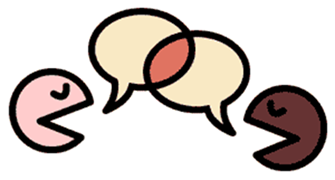 [Speaker Notes: Closing: 

Remember the 5 Step Process for Developing IEPs is a framework for the IEP team process.  
The primary focus is on the content and structure of IEP team conversation, rather than on completing IEP forms.
The conversation drives the IEP documentation, not vice versa. 
What is documented on the IEP form should reflect the conversation. 
The best way to ensure that there will be sufficient information in the student’s written IEP is to follow the 5 Step Process when preparing for and conducting IEP team meetings and for documenting discussion and IEP team decisions.]
Thank you!
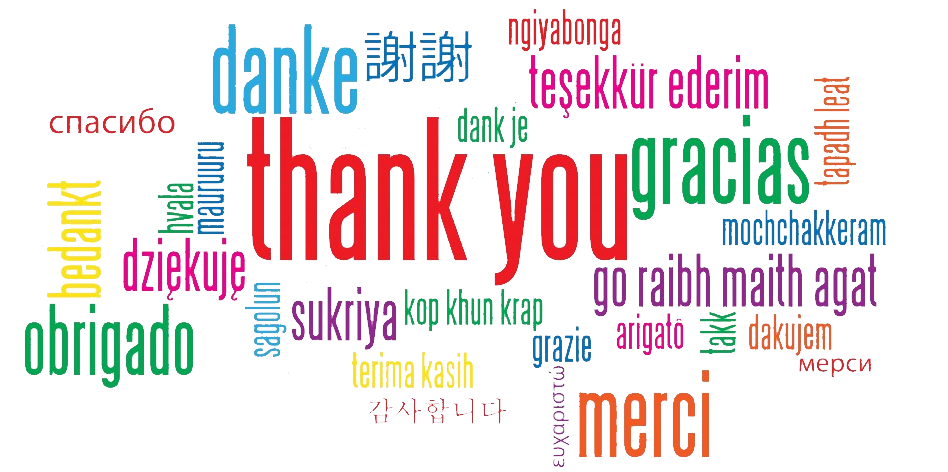